SUGESTÕES PARA MONTAR UMA APRESENTAÇÃO
Profa. márcia helena beck
Curso: Técnico em Edificações
1- Cumprimente todos de acordo com o grau de formalidade exigida
2- Agradeça a presença de todos e se  apresente 

3- Com essas palavras, você já terá feito a introdução, conquistando os ouvintes
Faça um roteiro da sua apresentação
Uma ou duas frases introdutórias
 (refêrencias bibliográficas p.ex)
Objetivos
Metodologia
Resultados
Conclusões
INTRODUÇÃO
Aquí use argumentos introdutórios fortes;
Faça o espectador querer ouvir o que você tem a dizer…
Use, se necessàrio referências bibliográfica (preferencialmente dos últimos 5 anos);
Segue exemplo…
INTRODUÇÃO
Uma boa apresentação começa com um bom resumo ou justificativa
Agora, em uma ou duas frases, fale (não use texto) sobre o assunto a ser desenvolvido e esclareça o problema para o qual pretende apresentar uma possível solução. 

Assim, os ouvintes estarão devidamente orientados sobre sua apresentação.
Justificativa
Importância para a agricultura
Solos altamente intemperizados (altos teores de Fe  e Al)
SH podem melhorar a disponibilidade de P
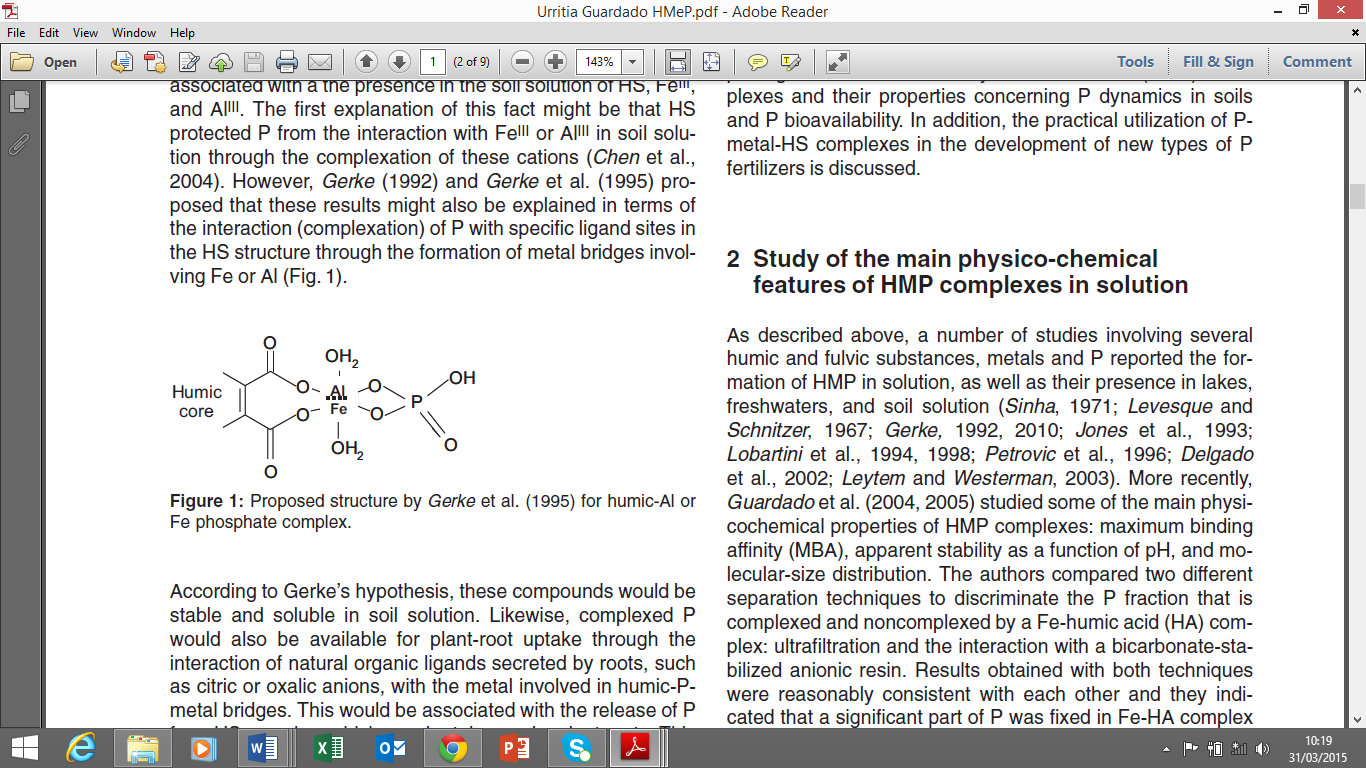 Estrutura proposta por Gerke et al (1995)
Este é o momento de apresentar a solução ao problema e afastar possíveis resistências do grupo.



 Para sustentar seu ponto de vista, use exemplos e estatísticas. Tais argumentos ajudam no trabalho de convencimento dos ouvintes.
Manter a postura correta durante apresentação

Segurança ao falar

Evite se apoiar ora sobre uma perna, ora sobre a outra

Não se movimente diante do grupo sem ter um objetivo

O movimento é recomendado para dar ênfase a uma informação ou para reconquistar ouvintes desatentos

·
Porém, se ficar nessa posição por muito tempo, as pessoas poderão achar que está se protegendo. O resultado poderá ser negativo.
Não gesticule muito nem pouco. Os gestos devem ser moderados, acompanhando bem o ritmo da fala

Você não pode falar com muita alegria com um semblante triste

Olhe para os ouvintes enquanto fala e perceba como reagem diante da sua mensagem. Assim, eles se sentirão parte do ambiente.
Formatação do Slide
Em gráficos de barra, use no máximo 8 barras por slides
Calcule 1 slide por minuto 
(alguns sugerem 1 slide a cada  no máximo a cada 3 min. 
Em média 1 slide por m)
Use letras minúsculas, exceto o TÍTULO
Não use letras pequenas demais
Não polua o slide 

 
REGRA DOS 7
Utilize no máximo 7 linhas e 7 palavras por linha
Em tabelas de 2 colunas, use no máximo 4  linhas
Refaça tabelas publicadas, se inadequadas
Em gráficos de barra, use no máximo 8 barras por slides
Não é regra tente……
Se for mostrar dados de outros autores, coloque a referência. Isto é regra ..... Sempre
Risco de morte por diarreia em crianças inglesas de acordo com o padrão de alimentação, 1903 -1905
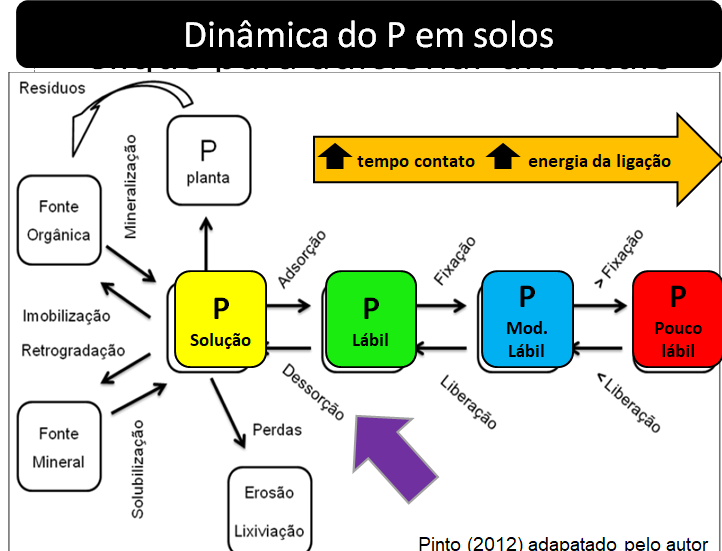 Não deixe os braços presos nas costas ou cruzados. Se isso ocorrer às vezes, com naturalidade, tudo bem
Dê um fecho para a apresentação
Tente responder as perguntas

Referência Bibliográfica
Garson Jr A. et al. The 10-minute talk: Organizatin, slides, writing, and delivery.
 American Heart Journal 1986; 193-203